Year 4 Geometry
Lesson 41 Geometry review
Today we are going to review what we have learnt about area and perimeter.
Have a go at the questions on the work sheet now.
When you have finished go through the rest of the slides which will have the answers on.
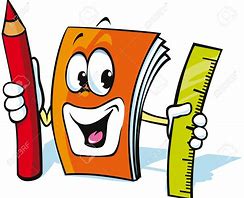 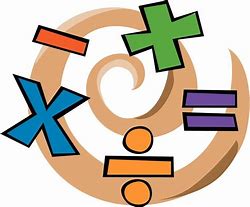 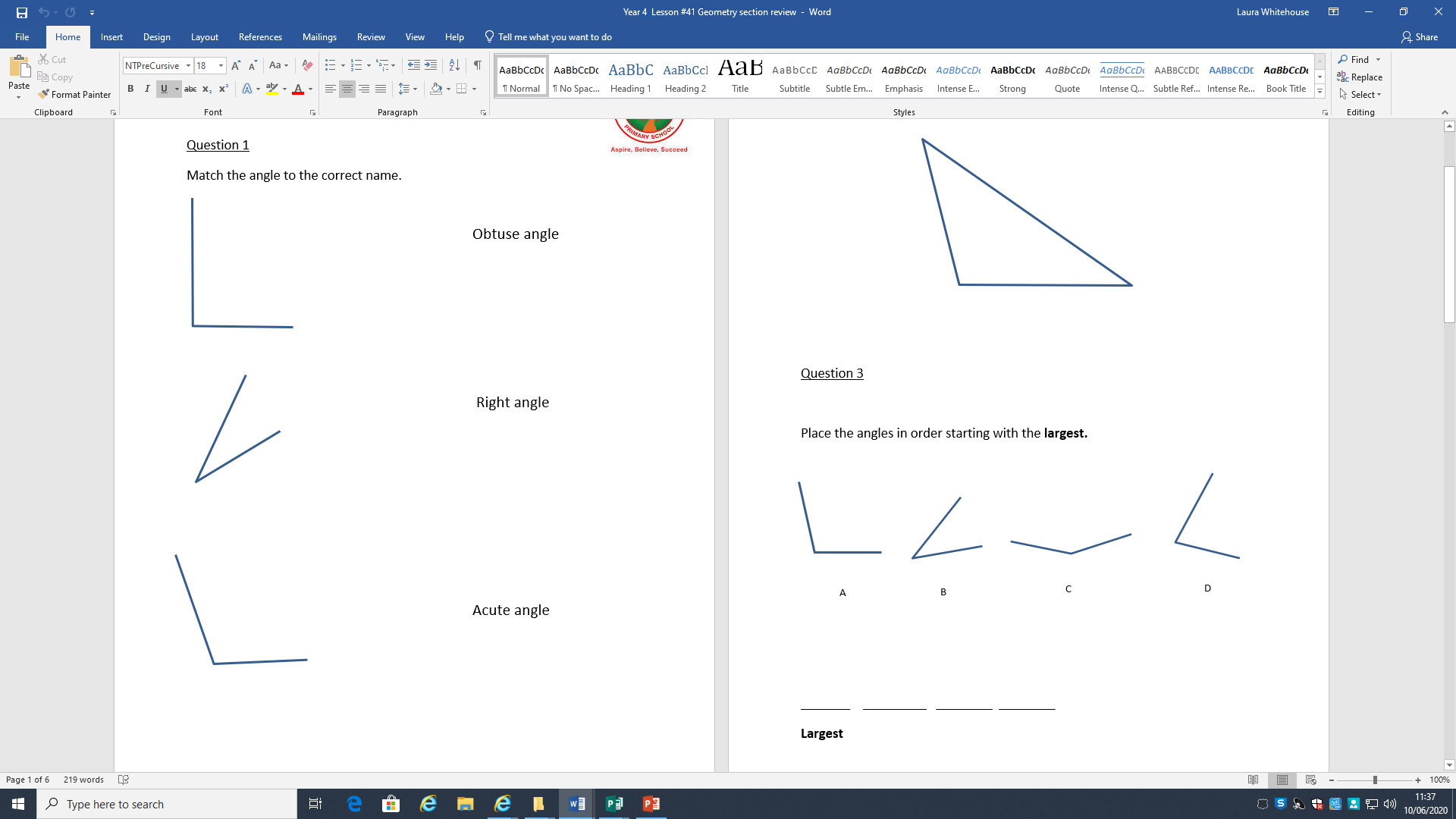 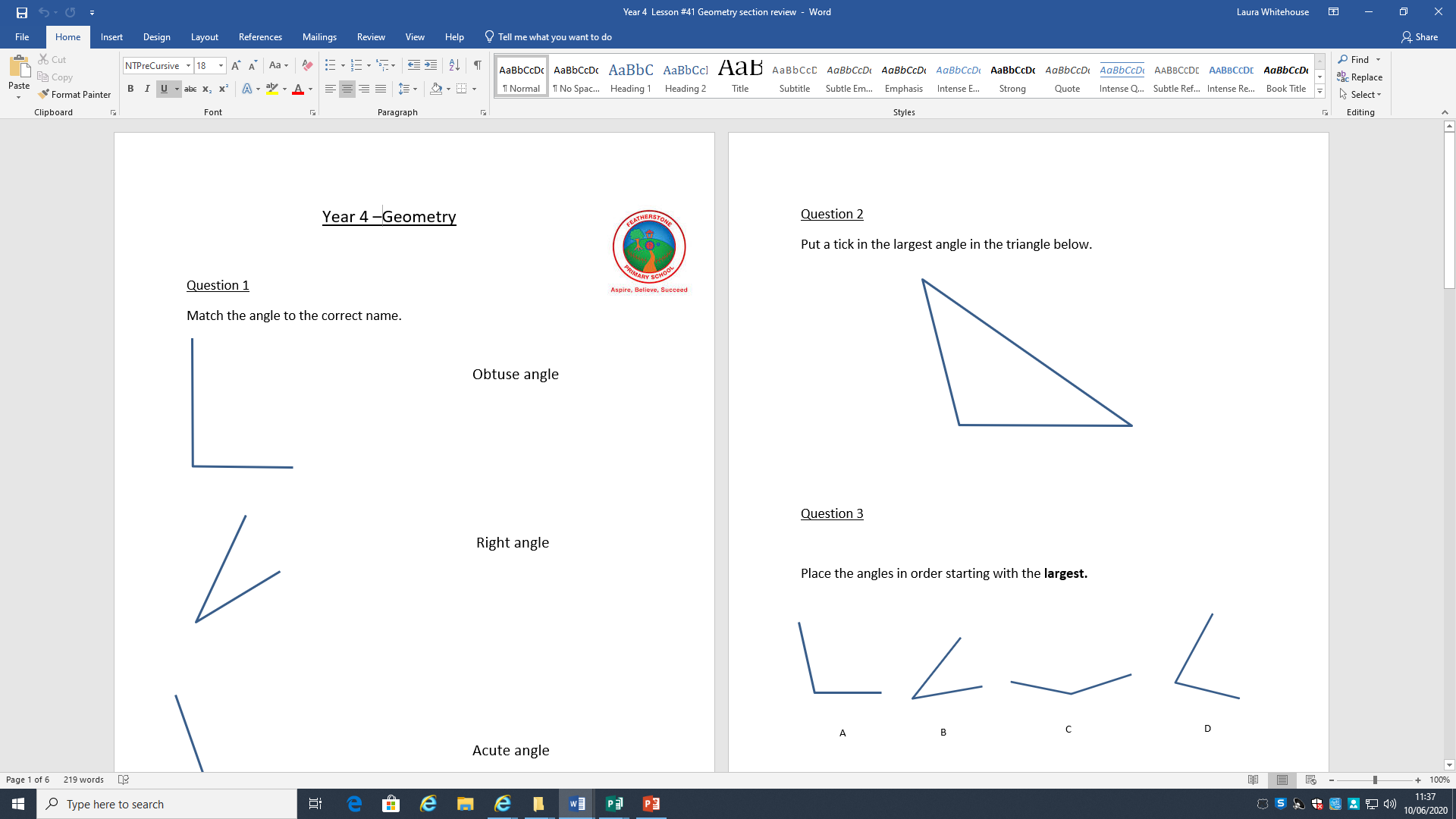 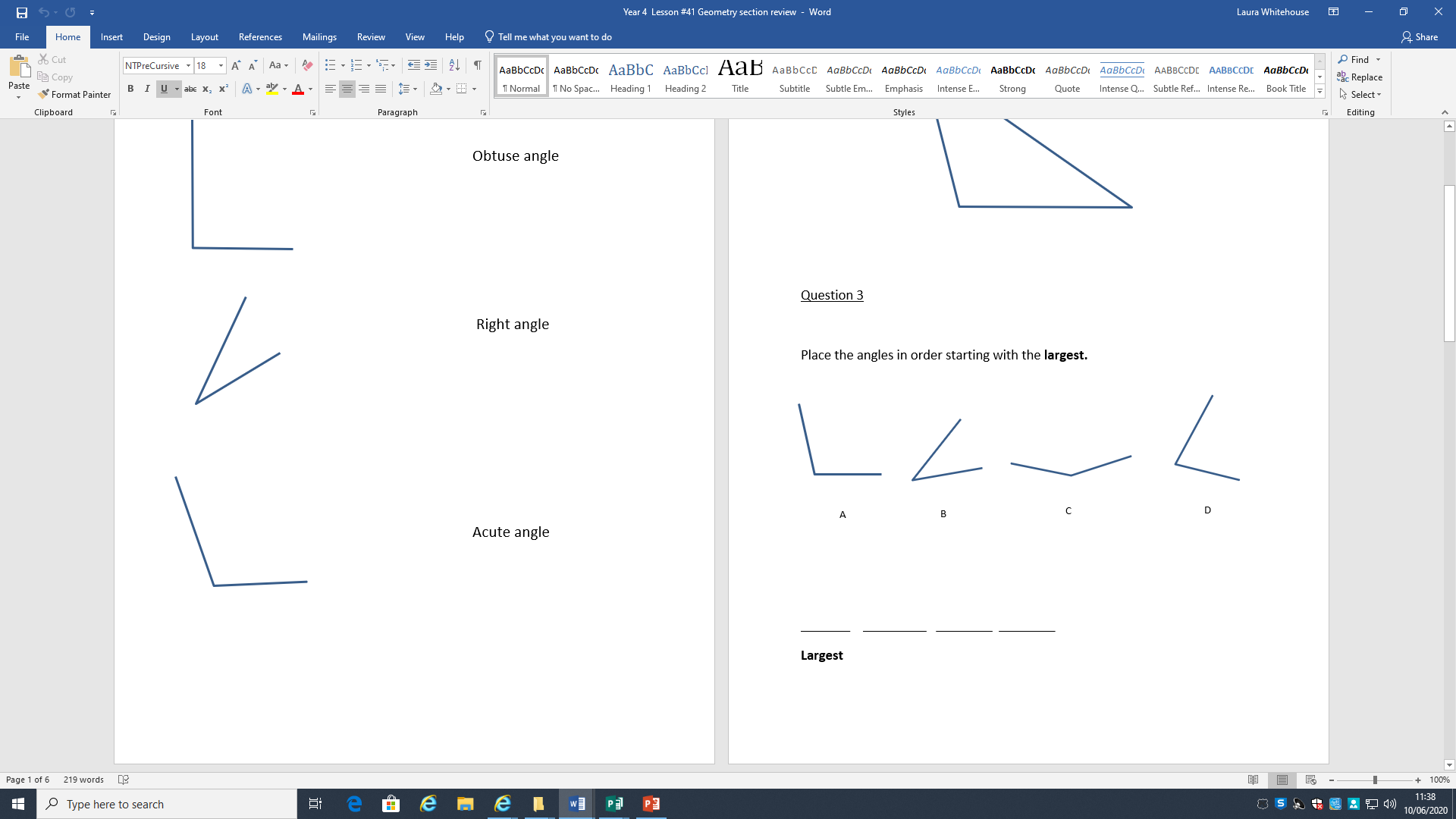 C		A		D		B
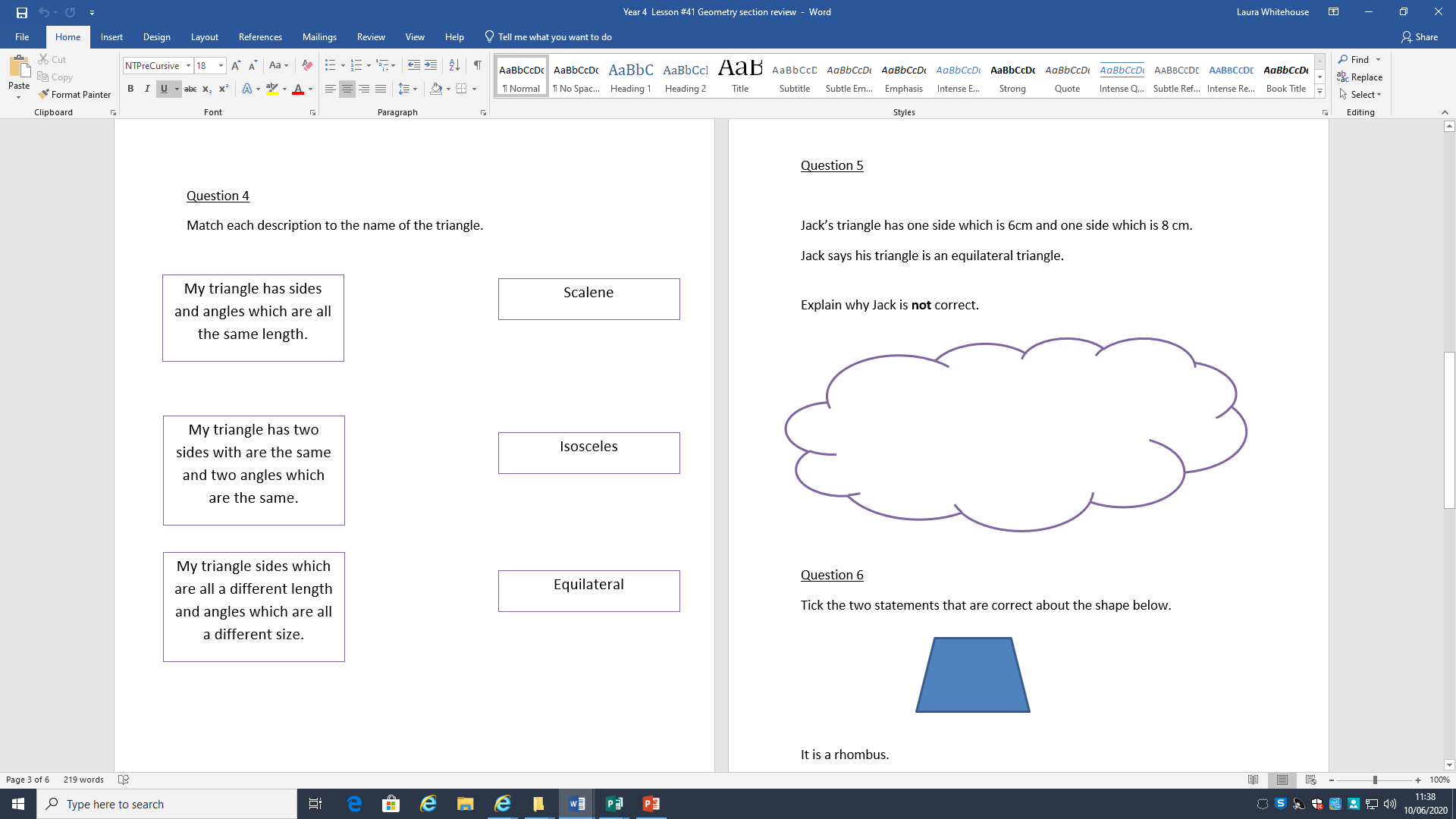 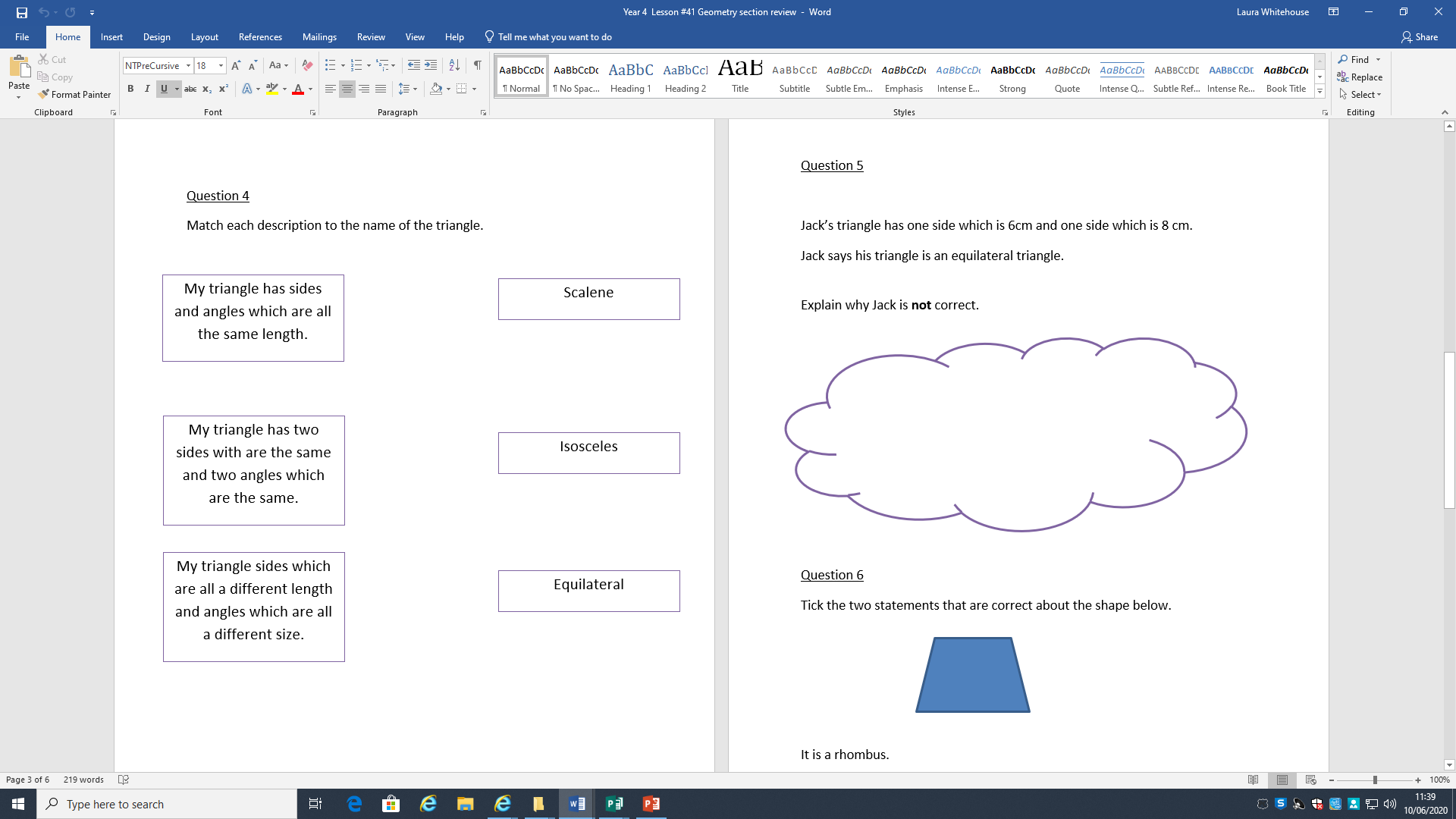 Jack is not correct because in an equilateral triangle all the sides are the same length.
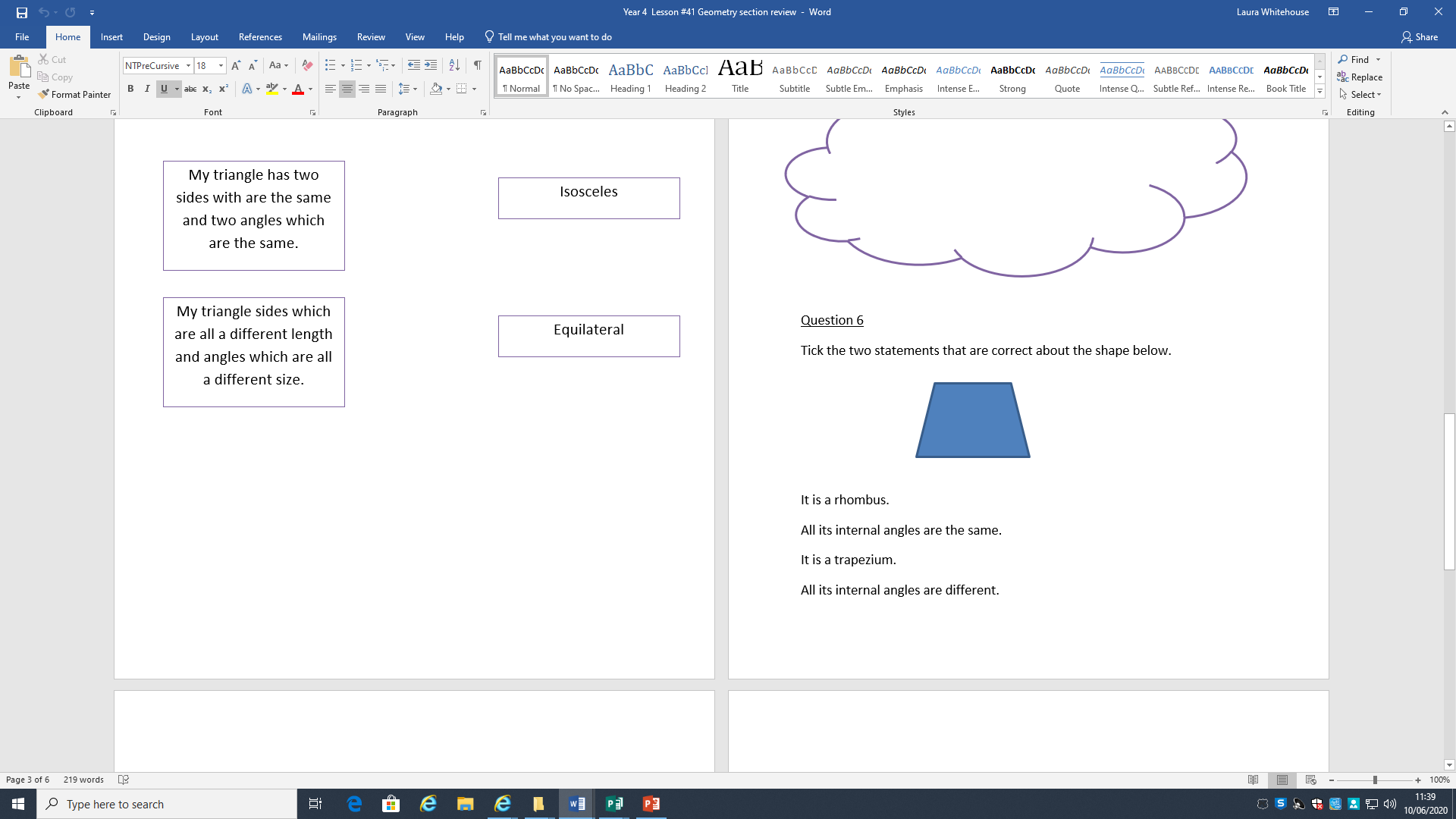 X
X note this depends on how the trapezium is drawn.
Sometimes the angles at the top are the same and the angles at the bottom are the same.
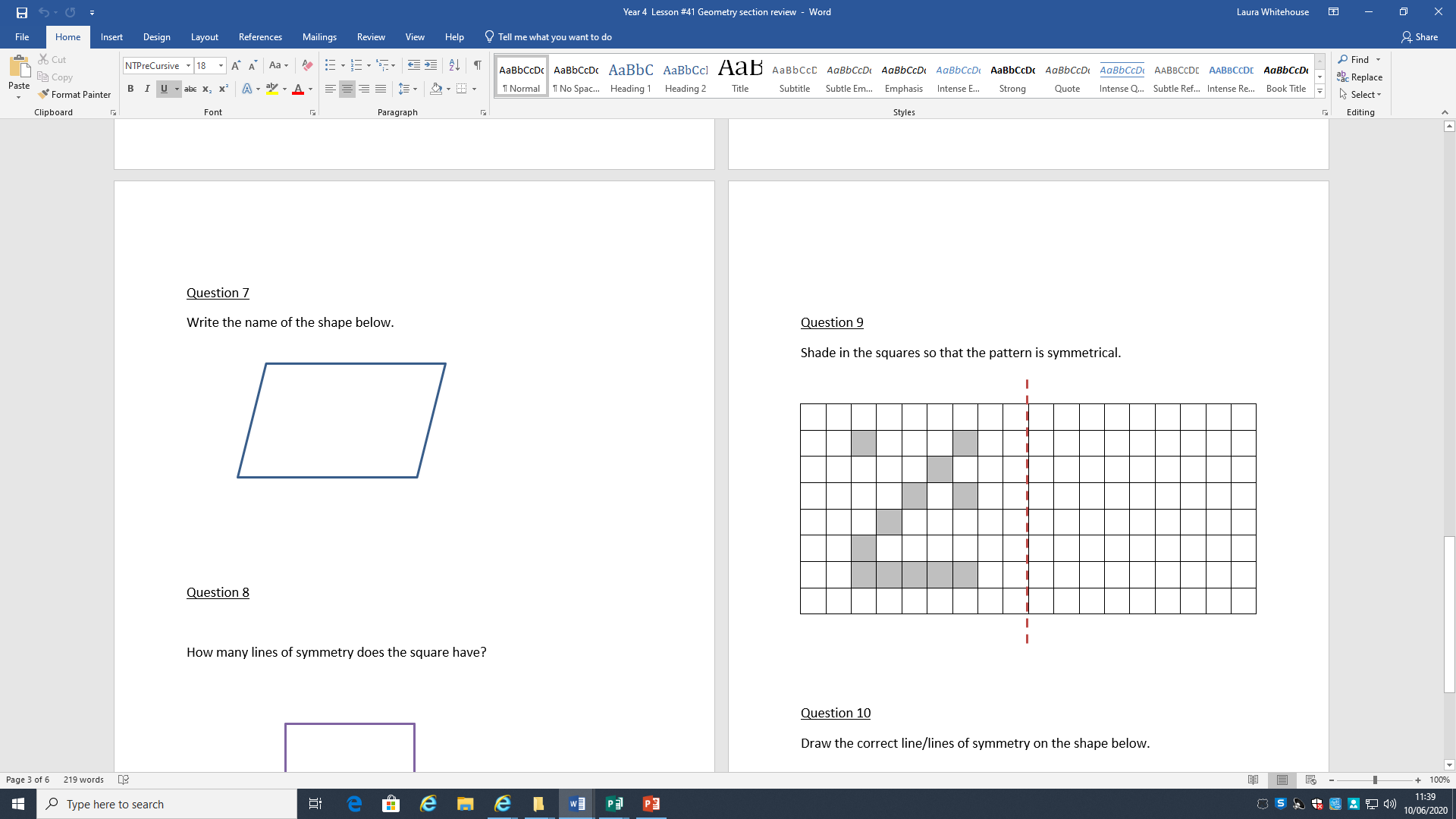 Parallelogram
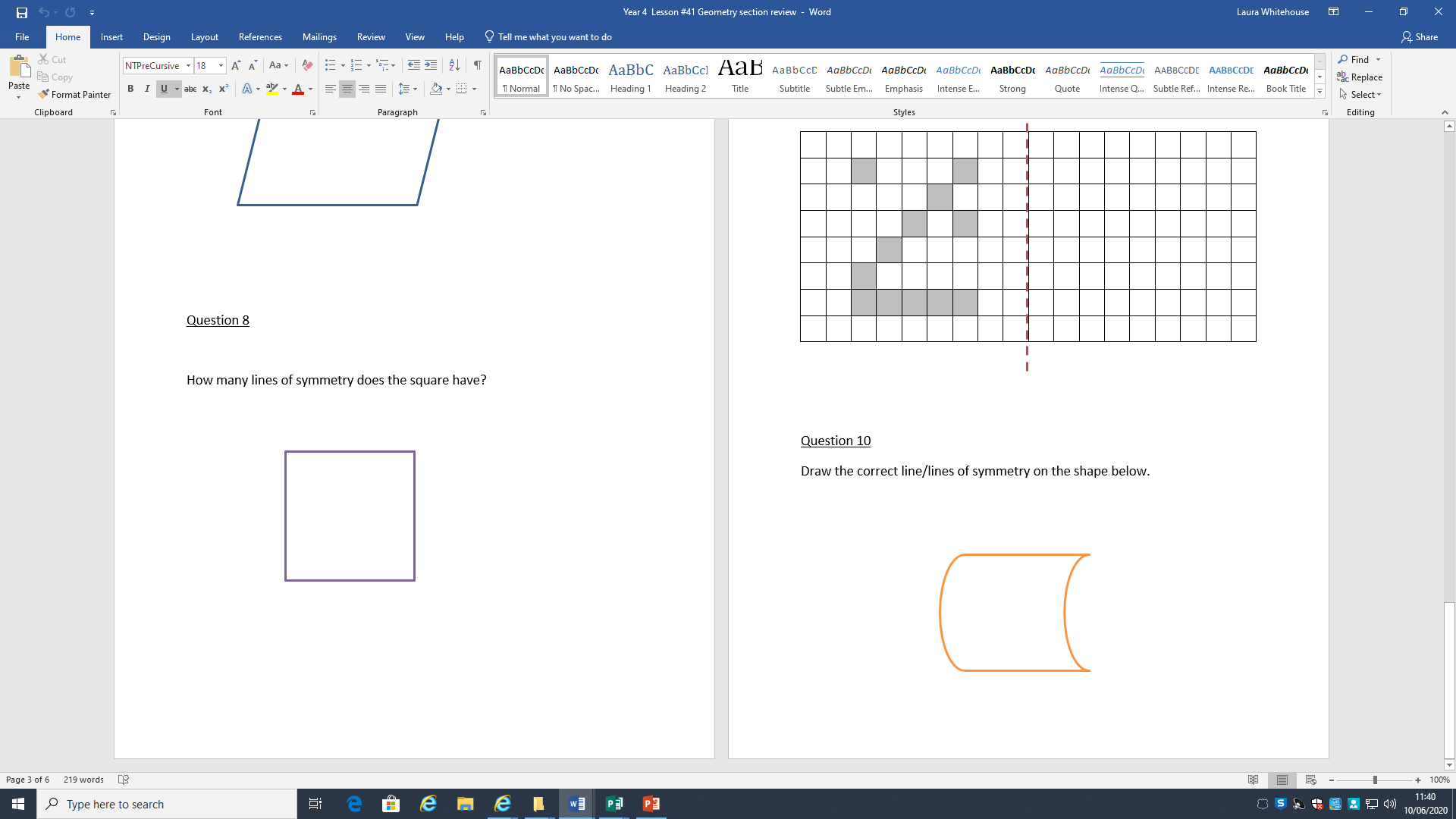 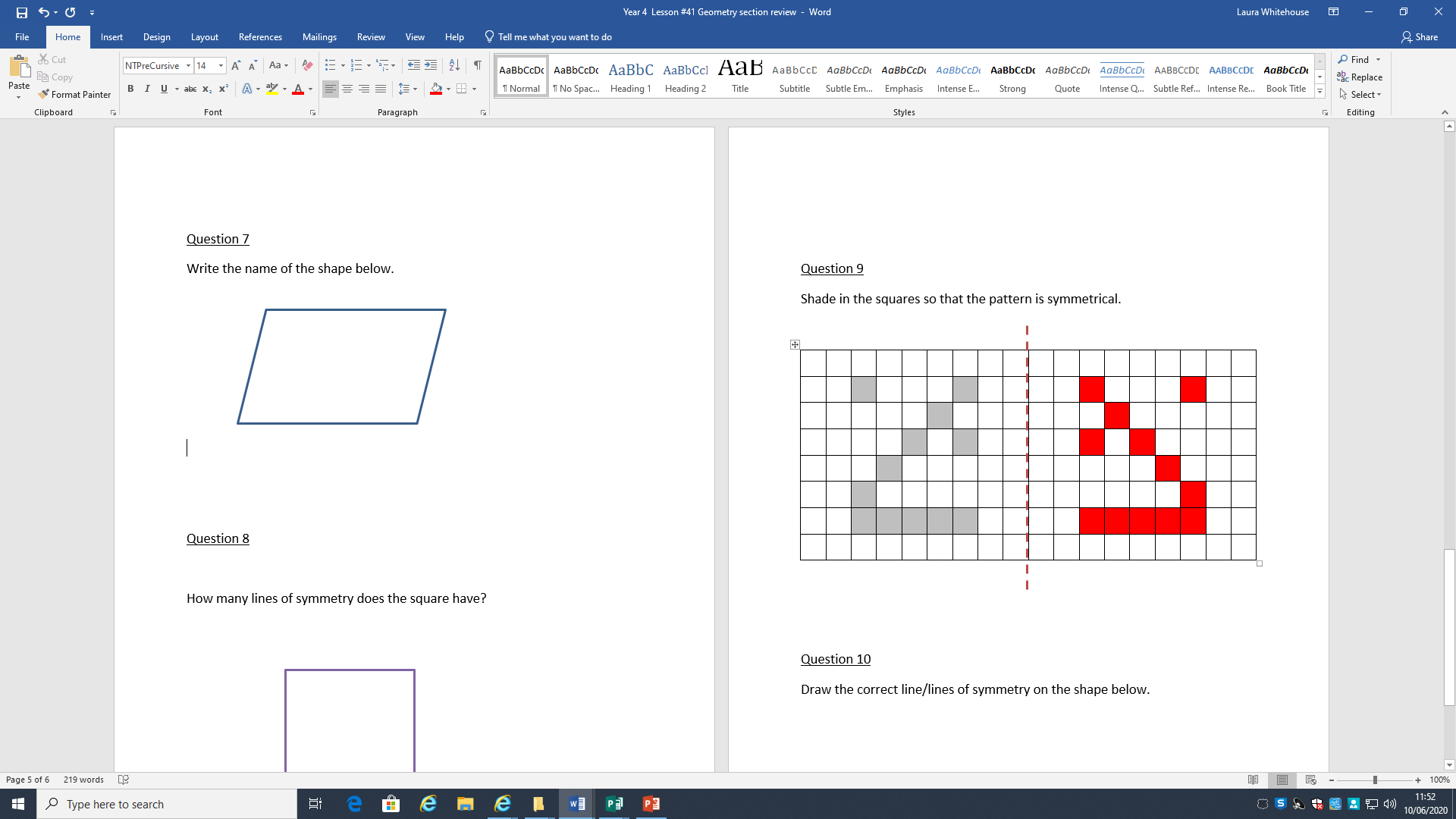 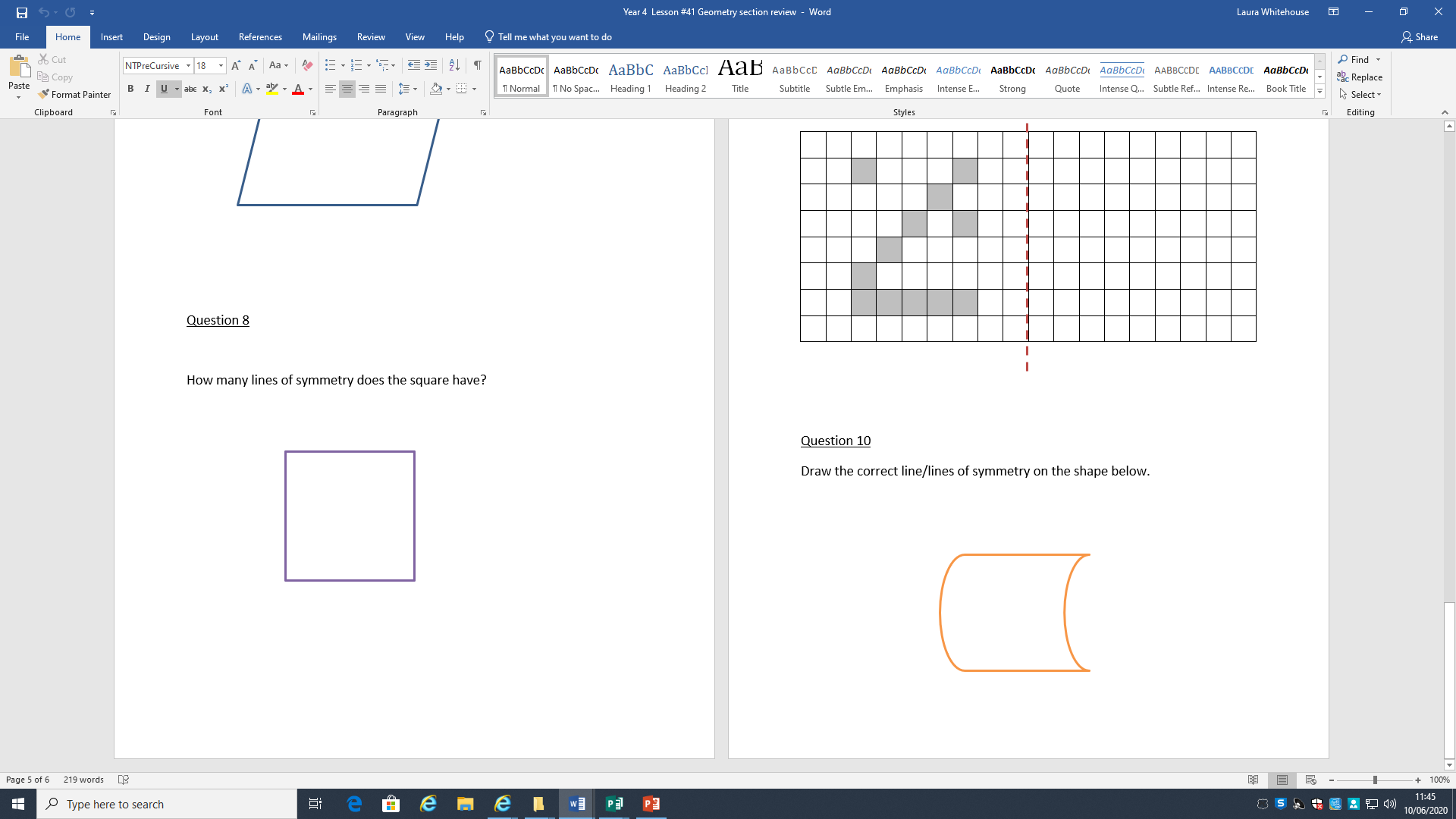